Unit 1
Looking forwards
内容索引
Period Four　Grammar—Review：tenses
语法导学    感悟规律  重点难点剖析
达标检测    当堂检测  基础达标演练
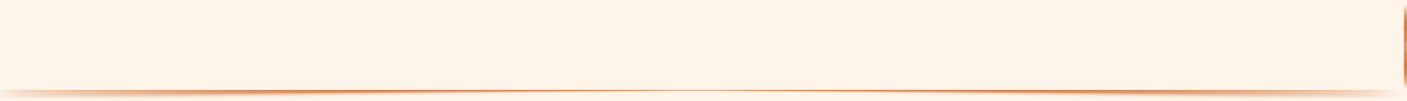 语 法 导 学
感悟规律  重点难点剖析
语法感知
感知以下句子，完成方框下的小题
1.She always takes a walk in the evening.
2.Jim is always coming late for class.
3.He was playing table tennis at five yesterday afternoon.
4.Up to now，we have received no news from her.
5.I’ve been waiting for an hour but she still hasn’t come.
6.They had got everything ready before I came.
7.He will graduate from Harvard University next year.
8.What will you be doing this time tomorrow?
9.They will have graduated from the university before 2022.
1.句1运用了                     ，表示现在经常性、习惯性的动作或状态。
2.句2运用了                    ，和always连用，表示说话者的赞扬、批评、责备、抱怨等语气。
3.句3运用了                      ，表示过去某一时刻正在进行着的动作。
4.句4中有up to now，该短语常与                      连用。
5.句5运用了                          ，表示动作从过去开始持续到现在且现在正进行着的动作。
6.句6运用了                       ，因为动作发生在从句动作came之前，表示过去的过去。
一般现在时
现在进行时
过去进行时
现在完成时
现在完成进行时
过去完成时
7.根据句7的时间状语next year可知，应用                     。
8.根据句8的时间状语this time tomorrow可知，动作发生在未来某个时间且在进行中，故用                       。
9.句9表示的动作在将来的某个时间之前将要完成，所以用                        。
一般将来时
将来进行时
将来完成时
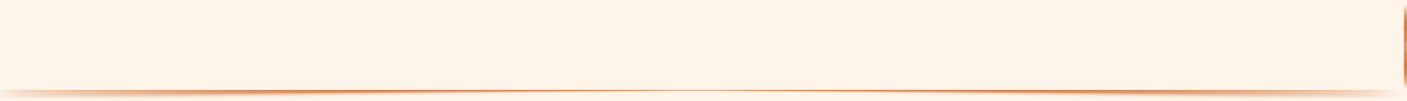 语法精析
1.一般现在时
(1)表示客观事实或普遍真理(不受时态限制)。
Time and tide wait for no man.
(2)表示现状、性质、状态时多用系动词或状态动词；表示经常性或习惯性的动作，多用实义动词，且常与表频率的时间状语连用。
They always care for each other and help each other.
(3)在时间、条件状语从句中常用一般现在时代替将来时。但要注意由if 引导的条件状语从句中可以用shall或will表“意愿”，但不表示时态。
If you will accept my invitation and come to our party，my family will be pleased.
(4)少数用于表示起止或转移的动词如come，go，leave，arrive，fly，return，start，begin，open，close，end，stop等常用一般现在时代替将来时，表示一个按规定、计划或安排要发生的动作。当be表示根据时间或事先安排肯定会出现的状态时，只用一般现在时。
The shop closes at 11∶00 p.m.every day.
Tomorrow is Wednesday.
2.一般过去时
(1)一般过去时的基本用法：表示过去的事情、动作或状态，常与表示过去具体的时间状语连用(或有上下文语境暗示)；用于表达过去的习惯；表示说话人原来没有料到、想到或希望的事通常用过去时。
We met her in the street yesterday.
When he was young，he took cold baths regularly.
(2)如果从句中有一个过去的时间状语，尽管从句中的动作先于主句发生，但从句中的谓语动词仍用过去时。
He told me he read an interesting novel last night.
(3)表示两个紧接着发生的动作，常由以下词语连接，用一般过去时。如：but，and，when，as soon as，immediately，the moment，the minute等。
He bought a watch but lost it.
The moment she came in，she told me what had happened to her.
(4)常用一般过去时的句型。
Why didn’t you think of that?
I didn’t notice it.
I forgot to tell you I had been there with my brother before.
I didn’t recognize him.
3.一般将来时
(1)表示将来的动作或状态，常用will/shall＋动词原形，常与表示将来的时间状语连用，如：tomorrow，next week等。
We will have a meeting tomorrow.
(2)表示一种趋向或习惯动作。
We’ll die without air or water.
(3)表示趋向行为的动词如come，go，start，begin，leave等词常用进行时表示将来。
The students are leaving on Sunday.
(4)be going to do，will/shall do，be to do，be about to do的用法及区别：
be going to do表示现在打算在最近或将来要做某事，这种打算往往经过事先考虑，甚至已做了某种准备；shall/will do表示未事先考虑过，即说话时临时作出的决定；
be going to表将来，不能用在条件状语从句的主句中；而will则表意愿。
If it is fine，we’ll go fishing.[√]
If it is fine，we are going to go fishing.[×]
be to do表按计划、安排即将发生的动作，还可表示吩咐、命令、禁止、可能性等。
A meeting is to be held at 3 o’clock this afternoon.
be about to do表示“即将，正要”，后面不能接时间状语或状语从句。
Autumn harvest is about to start.
4.现在进行时
(1)表示说话时正在发生着的一个动作；表示现阶段但不一定是发生在讲话时正在进行的动作；表近期特定的安排或计划；go，come等表示趋向的动词可用进行时代替将来时；与always，often等频度副词连用，表经常反复的行为或某种感情色彩。
She is teaching English and learning Chinese.
He is working on a paper.
I am meeting Mr Wang tonight.
We are leaving on Friday.
The girl is always talking loud in public.
(2)下面四类动词不宜用现在进行时。
①表示心理状态、情感的动词：like，love，hate，care，remember，believe，want，mind，wish，agree，mean，need等。
②表示存在状态的动词：appear，exist，lie，remain，seem，belong to等。
③表示行为结果的动词：allow，accept，permit，promise，admit，complete等。
④表示感官的动词：see，hear，notice，feel，smell，sound，taste，look等。
5.过去完成时
(1)常用过去完成时的几种情况。
①在by，by the end，by the time，until，before，since后接表示过去某一时间的短语或从句的句子中。
By the end of last year，we had produced 20,000 cars.
The train had left before we reached the station.
②表示未曾实现的希望、打算、意图、诺言等。常用had hoped/planned/
meant/intended/thought/
wanted/expected等或用上述动词的过去式接不定式的完成式，即：hoped/planned/...＋to have done。
③“时间名词＋before”在句中作状语，谓语动词用过去完成时；“时间名词＋ago”在句中作状语，谓语动词用一般过去时。
He said his first teacher had died at least 10 years before.
Xiao Hua left school 3 years ago.
④在hardly/scarcely...when...，no sooner...than...句式中，主句常用过去完成时，表示“一……就……”。当hardly，scarcely，no sooner置于句首时，其后要用部分倒装。
We had no sooner been seated than the bus started.＝No sooner had we been seated than the bus started.
(2)在before或after引导的时间状语从句中用一般过去时代替过去完成时。
After he (had) left the room，the boss came in.
We arrived home before it snowed.
6.过去将来时
过去将来时表示从过去的观点来预计以后要发生的动作或存在的状态，这种时态常用于宾语从句中，主句常是一般过去时。
He always said that he would study hard at that time.
7.过去进行时
过去进行时表示在过去某个时刻正在进行的动作或存在的状态。
He was reading an interesting book this time yesterday.
8.现在完成时
(1)现在完成时除可以和for，since引导的状语连用外，还可以和下面的介词短语连用：during/in/over the last(past) few years(months，weeks)，in recent years，so far，up to now等。
(2)下列句型中常用现在完成时：
It is (has been)＋一段时间＋since从句
This(That/It) is the first(second/...) time that＋现在完成时
This(That/It) is the best/finest/most interesting...＋that＋现在完成时
(3)在时间或条件状语从句中，现在完成时可以代替将来完成时。
I shall post the letter as soon as I have written it.
If you have done the experiment，you will realize the theory better.
Don’t get off the bus until it has stopped.
9.将来进行时
表示将来某个时刻正在进行的或持续的动作。
I’ll be taking my holidays soon.
10.将来完成时
(1)表示将来某时之前或某动作发生之前已经完成的动作。
I shall have finished it by next Friday.
She will have written it tomorrow at noon.
(2)表示一个持续到将来的动作。
By next Monday，she will have studied here for three years.
11.注意几组时态的区别
(1)一般过去时与现在完成时：
①时间上有差异：凡有过去时间状语的均用一般过去时，不能用现在完成时，如含有ago，last year，just now，the other day等。
②结果上有差异：现在完成时强调的是对“现在”的影响和结果，动作到现在刚完成或还在继续；一般过去时强调的是动作发生在“过去”，和现在毫无关系。
(2)过去完成时与一般过去时：过去完成时强调的是“过去的过去”；如果出现同一主语连续几个动作(“连谓”)，则只用一般过去时即可。
返 回
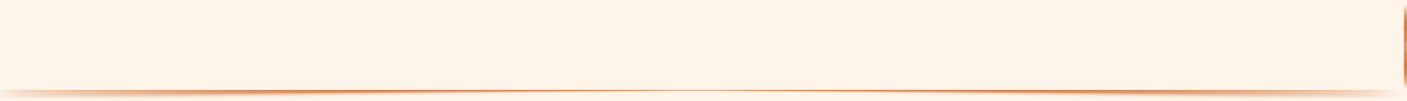 达 标 检 测
当堂检测  基础达标演练
Ⅰ.单句语法填空
1.This proverb is saying we have to let things go in their natural course.Being too anxious to help an event develop often             (result) in the contrary to our intention.
2.By the time you have finished this book，your meal               (get) cold.
3.I’ll go to the library as soon as I finish what I                   (do).
4.Did you predict that many students               (sign) up for the dance competition?
5.In order to find the missing child，villagers                           (do) all they can over the past five hours.
results
will get
am doing
would sign
have been doing
6.This is the first time we                   (see) a film in the cinema together as a family.
7.I                           (be) here for 3 years by next month.
8.At this time tomorrow，I                          (lie) on the beach.
9.The first time I saw him，he                        (fight) with a big boy.
10.—I hear you worked very late yesterday.
—Yes，it                   (be) completely dark by the time I left the office.
have seen
will have been
will be lying
was fighting
had been
Ⅱ.完成句子
11.You                                         in the near future.
在不久的将来你就会成为一名教师。
12.We                                                    to be held on Friday.
我们正在筹备星期五举行的一个会议。
13.I won’t be free this afternoon.I                                             .
今天下午我没有空。我要去为一位朋友送行。
14.I want to see how much he                         since I saw him last time.
我想看看自从我上次见到他后，他改变了多少。
will become a teacher
are preparing for a meeting
will be seeing a friend off
has changed
15.By this time tomorrow you                                          from the research centre.
到明天这个时候你就得到研究中心的答复了。
16.We                                                                 to improve the working conditions.
我们一直在尽一切努力改善工作条件。
will have got the answer
have been doing everything possible
返 回
本课结束
更多精彩内容请登录：www.xinjiaoyu.com
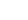